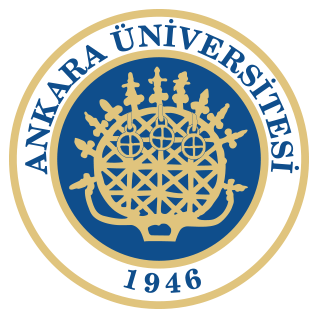 Türkiye’nin Sosyal Yapısı
12. Ders
Eğitim Kurumu
Eğitim kurumu, bir toplumdaki/gruptaki in- sanların eğitimle ilgili ilişkilerini düzenleyen kurumdur. 

Tarihsel süreçte eğitim kurumunun insan ilişkilerini düzenleme biçimleri farklılaşmaktadır. 

Eğitim, kültürün aktarımı, toplumsallaştırma ve mesleki beceriler kazandırmada önemli işlev görür.
Eğitimin İşlevleri
Eğitimin Açık İşlevleri 
Eğitimin açık işlevleri, eğitim kurumunun bi- linen ve eğitim kurumundan beklenen işlevlerdir.

Eğitimin Gizli İşlevleri 
Eğitimin gizli işlevleri, eğitim kurumlarından açık olarak beklenmeyen ama eğitimle birlikte ortaya çıkan bazı dolaylı işlevlerdir.
Eğitimin İşlevleri
AÇIK İŞLEVLER
Toplumsallaştırma ve kültürün aktarımı: Her toplumda birbirinden farklı hayat, inanç, kültür, ideolojik arka plana sahip onbinlerce/ yüzbinlerce/ milyonlarca aile bulunmaktadır Kişiler, bebeklikten itibaren ailelerde çok farklı şekilde toplumsallaşırlar. 
Eğitim kurumu, çok farklı arka plana sahip çocukların farklılıklarını törpüleyerek onları ortak bir kalıba sokmaya çalışır. Bu bağlamda eğitim, önemli bir ideolojik işlev de görür. Modern toplumlarda eğitim, küçük yaşlardan itibaren zorunlu hâle gelmiştir.
Eğitimin İşlevleri
Zorunlu eğitim sürecinde, toplumda yaratılmak istenen kişilik yapısı şekillendirilmeye çalışılır. Eğitim, kültür aktarımı/ toplumsallaştırma sürecinde kişilerden beklenen rolleri de öğretir. 
Bir toplumda yaratılmak istenen ideal yurttaş eğitimle şekillendirilmeye çalışılır, çocukluktan itibaren kişilere rollerine göre kendilerinden beklenilen davranış kalıpları ödüllendirme veya cezalandırma yöntemleri de kullanılarak benimsetilmeye çalışılır.
Eğitimin İşlevleri
Mesleki beceriler kazandırma: Toplumlarda ihtiyaç duyulan mesleki becerileri kazandırmada eğitim kurumları önemli rol oynar. 
Türkiye’de üniversiteler, meslek yüksekokulları, meslek liseleri ihtiyaç duyulan mesleki becerileri kazandırmada önemli işlev görürler. 
Bir arada yaşama kültürü kazandırma: Eğitim, çocukluktan itibaren ailedeki top- lumsallaşma sürecinde ortaya çıkabilecek katı ideolojik tutumları, ön yargıları azaltır/ ortadan kaldırır. 
Bir arada yaşama kültürünü geliştirir. Eğitim, kişilere ortak yaşam kültürü kazandırır.
Eğitimin İşlevleri
GİZLİ İŞLEVLER
Suç oranlarını azaltma: Eğitimin doğru- dan beklenen bir işlevi değildir ama eğitim düzeyi yükseldikçe suç oranlarında büyük azalmalar görülmektedir. 
Bu bağlamda eğitim, kişilerde bir arada yaşama, hoşgörü kültürünü geliştirmekte, sosyal bilinci artırmakta ve de suç oranlarını düşürmektedir.
Eğitimin İşlevleri
Eş bulma: Üniversite, meslek yüksekokulu vb. süreçlerde tanışıp evlenen çok sayıda insan bulunmaktadır. 

İşsizliği azaltma: Üniversite eğitimi gören kişilerin önemli bir bölümü, istihdam süreçlerinin dışındadır. Eğitime odaklanıp kendini daha iyi geliştirme, okul sonrasına yönelik kişisel ve mesleki beceriler kazanmayı hedeflerler. Bu durum, üniversite dönemindeki gençler açısından işsizliği azaltıcı bir işlev görür.
Eğitimin İşlevleri
Aşağıdan yukarıya dikey hareketliliği artırma: Eğitim, ülkelerde aşağıdan yuka- rıya doğru gerçekleşen dikey hareketliliğin en önemli nedenlerindendir. 
Kişiler, iyi bir eğitimle ailelerinden çok daha yüksek statülü pozisyonlara geçiş yapabilirler. Türkiye’de ailesi çiftçi, işçi, alt ve orta gelir grubundan olup iyi bir eğitimle bürokraside, kamuda, siyasette ailesinden çok daha üst statülere gelen çok sayıda örnek bulunmaktadır.
Tarihsel Gelişim
Eğitimin bir toplumda, grupta yaratılmak istenen kişilik tipinin yerleştirilmesinde önemli işlev gördüğünü tekrar belirtelim. 

Her dönemin ihtiyaç duyduğu kişilik tipi/ insan ihtiyacı değiştiği için dönemlere göre eğitimin yapısı da değişmektedir.
Tarım Toplumu
Tarım toplumlarında nüfusun büyük bölümü köylerde/ kırsal alanlarda yaşamaktadır. Bu toplumlarda coğrafi hareketlilik çok sınırlıdır. 
Kırsal alanlarda imparatora bağlı feodaller de önemli güç odaklarıdır. Tarım toplumlarında geniş aile söz konusudur. 
Tarım toplumlarında din önemli bir unsurdur ve dinî otoritelerin etkisi büyüktür. 
Otorite ilişkilerinde ataerkil bir aile yapısı söz konusu- dur ve baba otoritesi baskındır.
Tarım Toplumu
Tarım toplumlarında, nüfusun büyük bölümünün yaşadığı köylerde dine dayalı eğitim yaygındır ve eğitimde, dinî kuralların öğretilmesi öne çıkar. 
Bunun yanında eğitimde dayanışma, yardımlaşma, uyum, kazanç hırsından kaçınma, büyüklere saygı, kanaatkârlık, yöneticilere itaat gibi tarım toplumları için önemli değerler öğretilir. 
Tarım toplumlarında günümüzdeki üniversite eğitimine benzer eğitim, nüfusun çok küçük bir bölümü için geçerlidir. 
Toplumda yöneten kesimi oluşturan, az sayıdaki zengin bir kesimin özel eğitmenler tutarak, çocuklarına eğitim aldırması da tarım toplumlarında görülmektedir.
Sanayi Toplumu
Eğitimin, geniş kitlelerin ihtiyaçlarını karşılamaya yönelik kurumsallık kazanması, yaygınlaşması, kitle eğitiminin ortaya çıkması ise sanayileşme süreci ile birlikte gerçekleşmiştir. 
Sanayi toplumlarında ihtiyaç duyulan kişilik yapısı, tarım toplumlarındakinden çok daha farklıdır. 
Bu bağlamda sanayi toplumlarında, tarım toplumları ile kıyaslandığında eğitim kurumlarında ve eğitimin özelliklerinde önemli değişimler ortaya çıkacaktır.
Sanayi Toplumu
Sanayileşme sürecinde, yüzbinlerce insanın yaşadığı sanayi kentleri ortaya çıkar. Tarım toplumları, nüfusun büyük bölümünün köylerde yaşadığı toplumlardır. Herkes birbirini tanır ve toplumsal baskı, birey üzerinde çok güçlüdür. Oysa sanayi toplumları ortak yaşam kültürü olmayan yüzbinlerce insanın bir arada yaşamaya başladığı toplumlardır. Yüzbinlerce insanın yaşadığı kentlerde ise artık din, gelenek, grup baskısı toplumsal düzeni sağlayamamaktadır. 
Tarım toplumlarında az sayıda kişinin çalıştığı ve kişisel ilişkilerin önemli olduğu zanaat üretiminden, sanayi toplumlarında binlerce/ on binlerce kişinin çalıştığı fabrikalarda gerçekleşen kitle üretimine geçiş söz konusudur. On binlerce insanın çalıştığı fabrikaların verimli işleyebilmesi için, çalışanlardan iş süreçlerinde zaman planlamasına uyması, üretim sürecinde sorun çıkarmaması beklenmektedir.
Sanayi Toplumu
Kitle eğitimi söz konusudur. Yani eğitim, kalabalık nüfusun eğitilmesi üzerine dizayn edilmiştir. Bu bağlamda herkese, sınırları belirli aynı eğitimin verilmesi önem kaza- nır. Kitlenin önemli olduğu toplumda, bi- reysel farklılıklar dikkate alınmaz. 
Kitle ölçüm sistemleri söz konusudur. Herkese aynı sınavlar uygulanır. Test sistemi öne çıkar. 
Eğitim de dakiklik önemlidir. Ders araları, fabrikalarda olduğu gibi yüksek zil sesiyle duyurulur.
Sanayi Toplumu
Sanayi toplumunda hem toplumsal alanda hem de çalışma hayatında düzen önemlidir. Düzeni sağlamak için disiplin, otorite, kontrol önemli unsurlardır. 
Toplumsal hayatta vatandaşın, çalışma hayatında işçilerin sorgulamaması, eleştirmemesi, söyleneni yapması önemlidir. Eğitim, öğrencilere bu değerleri içselleştirecek tarzda düzenlenir. 
Öğretmen kesin otoritedir. Öğretmen anlatır ve öğrenciler dinler, not alır. Otorite sorgulanamadığı için, öğretmen eleştirilemez bir konumdadır. 
Soru sorulması, eleştiri getirilmesi istenmez. Kurallara uymayanlar, cezalandırılır. Sanayi toplumunda eğitim, disipline edici bir mekanizma işlevi de görür.
Sanayi Toplumu
Ezberci eğitim sistemi önemlidir. Müfredat, önceden bellidir ve herkesten beklenen, eğitim sürecinde anlatılanların içselleştirilmesidir. 
Devletin, kamunun hizmet alana göre önceliği söz konusudur. Okul mimarisinde devle-in büyüklüğünü gösterecek, büyük binalar tercih edilir. Yine devlet ciddiyetini yansıtan, soğuk donuk renkler kullanılır. Sınıflar büyüktür. Öğretmen, sınıfta herkesi görebilece- ği kürsü sistemiyle öğrencilerden ayrılır.
Sanayi Sonrası Toplumlar
970’li yılların ikinci yarısında bilgisayar, elekt- ronik ve iletişim teknolojilerinde önemli gelişmeler ortaya çıktı. 
Bilgisayar teknolojilerinin üretimde kul- lanılmasının etkileri ise büyük oldu. Bilgisayar teknolojilerine dayalı üretim yapısı, çalışan profilini değiştirdi. 
Yeni teknolojileri kullanabilen, hızlı teknolojik değişimlere uyum sağlayabilen, eğitimli, vasıflı, yaratıcı, uzman bir çalışan profiline ihtiyaç ortaya çıktı.
Sanayi Sonrası Toplumlar
Teknolojik gelişmeler, müşteri tercihlerini öngörmeyi de kolaylaştırdı. 
1980’li yıllardan itibaren küreselleşme süreciyle birlikte, küresel rekabet arttı. Rekabette öne çıkabilmek için, söyleneni yapan değil yenilikçi, yaratıcı, farklı düşünebilen çalışanlar iş hayatında öne çıkıyordu. 
Toplumsal hayatta ise yaşanan değişimlerle birlikte bireyci, tüketici, bağlılıkları aşınmış bir kişilik yapısı ortaya çıkıyordu. 
Hem çalışma hayatında hem de toplumsal hayatta yaşanan değişiklikler artık farklı yeteneklere, vasıflara, değerlere, tutumlara sahip kişilik yapısını öne çıkarıyordu.
Sanayi Sonrası Toplumlar
Sanayi sonrası toplumlarda yenilikçi, yara- tıcı, değişime uyumlu, farklılık yaratabilen bir kişilik tipine ihtiyaç duyuluyordu. Farklı bakış açıları ortaya koyabilmek önemliydi. Bu bağlamda ezberci eğitim yerine, eleş-irelliği, farklı düşünmeyi öne çıkartan bir eğitim yapısı öne çıktı. 
Herkese aynı eğitim yerine, alanla ilgili belirli derslerin zorunlu olarak alındığı ve kalan dersler için öğrencilerin ilgi alanlarına göre çok geniş bir seçmeli ders havuzundan ders seçebileceği sistem öne çıktı. Öğrencilerin eğitim hayatı boyunca kişisel farklılıklarını geliştirebilecekleri imkânlar arttırıldı.
Sanayi Sonrası Toplumlar
Eğitimde teknoloji kullanımı öne çıktı. Eğitim sürecinde akıllı sınıf uygulamaları, video, görsellik ve internet kaynaklarının kullanımı yaygınlaştı. Öğrencilerin de derse katıldığı interaktif ders yöntemi önem kazandı. 
1980’li yıllardan itibaren küreselleşme öne çıkmaya başladı. Küreselleşme sürecinde yerel, bölgesel, ulusal sınırlar aşılmaya başladı; bilgi, iletişim, sermaye, haberleşme anlamında küresel düzeyde karşılıklı etkileşim arttı. 
Bilgisayar teknolojileri ve internet, dünyanın farklı alanlarında yaşanan gelişmelere ulaşabilmeyi de mümkün hâle getirdi. Dünyada yaşanan gelişmeleri takip edebilen, yabancı dil bilen öğretmen ve öğrenci profili önem kazandı.
Sanayi Sonrası Toplumlar
Küresel düzeyde bağımlılığın artması, eğitim kurumları arasında da etkileşimi arttırdı. Küreselleşme sürecinde akreditasyon çalışmaları öne çıktı. Erasmus programlarıyla ülkeler arasında öğrenci değişimi yaygınlık kazandı. 
Günümüzde klasik eğitim, en yaygın eği- tim şekli. Ama farklı nedenlerden dolayı (çalışma, çocuk bakımı vb.) klasik eğitim alamayanlar için çok zengin çeşitlilikte açık öğretim, uzaktan/ online eğitim seçenekleri de bulunmakta. 
Dünyada 1970’li yılların ikinci yarısından itibaren liberal ekonomi politikaları öne çıktı. Liberalleşmeyle birlikte devlet, ekonomideki ve birçok sektördeki ağırlığını azaltıp özel girişimi destekledi. 
Eğitimde de 1980’li yıllardan itibaren gelişmiş ülkelerde ilköğretimden, üniversitelere kadar her düzeyde özel eğitim kurumları yaygınlaştı. Bu süreçte ülkelerin kendi içlerinde de eğitim kalitesi açısından büyük dengesizlikler/ eşitsizlikler ortaya çıktı.
Türkiye’de Eğitim
Osmanlı İmparatorluğu’nun son döneminde, sürekli savaşlar nedeniyle, ülkenin eğitimli erkek nüfusunda önemli azalmalar yaşanmıştı. 
Osmanlı İmparatorluğu’nda eğitim veren kurumlar arasında da koordinasyon eksikliği söz konusuydu. 
Çok sayıda yabancı dilde eğitim veren okullar açılmış ve bunların denetiminde sorunlar bulunmaktaydı. Cumhuriyet ilan edildiğinde okuma yazma bilen nüfusun oranı ise yaklaşık %10’du.
Türkiye’de Eğitim
Cumhuriyetin ilk döneminde belirlenen modernleşme hedeflerine ulaşmada eğitim önemli bir ideolojik aracı olarak öne çıkmıştır. Önemli bir eğitim hamlesi başlatılmış ve eğitimde köklü reformlar yapılmıştır. 
Tevhid-i Tedrisat (öğretim birliği) kanunu çıkarıldı. Bu kanun ile medreseler kapatıldı ve bütün okullar Maarif Vekaleti’ne (Millî Eğitim Bakanlığı) bağlandı ve eğitimde var olan dağınıklığın ortadan kaldırılması hedeflendi. Yabancı okullara yönelik katı düzenlemeler getirildi. 
Kanunun en önemli unsurlarından biri, eğitimin merkezîleşmesidir. Eğitim tek bir bakanlıkta toplanmış, böylece Cumhuriyet kadrolarının hedeflediği ilkeler merkezinde devlet eliyle bir eğitim politikası uygulaması mümkün hale gelmişti. Cumhuriyet döneminde eğitimde en önemli boyutlardan ikisini, “millîlik” ve “laiklik” boyutu oluşturdu.
Türkiye’de Eğitim
1926 yılında karma eğitime geçildi. Kız ve erkekler aynı sınıflarda eğitim görmeye; aynı eğitimi ve müfredatı alarak mezun olmaya başladılar. Bu durum, cinsiyet eşitliği sağlama adına önemli bir adımdı. 
1 Kasım 1928 tarihinde harf devrimi gerçekleş- tirildi ve yeni yazı dili olarak Latin alfabesi kabul edildi. Latin alfabesinin geniş kitlelere öğretilmesi için okuma yazma seferberliği başlatıldı. 1932 yılında Türk Dil Kurumu kuruldu. 
Cumhuriyet döneminde eğitimin yeniden or- ganize edilmesi anlamında önemli adımlar atıldı. Ortaöğretim ve lise 3’er yıllık eğitim şeklinde düzenlendi. Üniversiteler yeniden organize edildi. Mesleki alanlarına göre yeni üniversiteler, fakülteler açıldı.
Türkiye’de Eğitim
1925 yılında Ankara Hukuk Mektebi açıldı. 
1926’da Gazi Eğitim Enstitüsü açıldı. 
1926 yılında Sanayi-i Nefise Mektebi, Gü-zel Sanatlar Akademisi adını aldı. 
1930’da Yüksek Ziraat Okulu açıldı. 
1933 yılında, Osmanlı İmparatorluğu döneminde Dar’ülfünun’un ismi değiştirilerek  İstanbul Üniversitesi kuruldu. 
1935’te İstanbul’da bulunan Mülkiye Mektebi, adı değiştirilip Siyasal Bilgiler okullarına çevrilerek Ankara’ya taşındı. 
1936 yılında Dil, Tarih, Coğrafya Fakültesi açıldı. 
1943 yılında Ankara Fen Fakültesi açıldı. 
1944 yılında İstanbul Yüksek Mühendis Okulu yeniden düzenlenerek İstanbul Teknik Üniversitesi haline getirildi. Üniversite, inşaat, mimarlık, makina ve elektrik fakül- teleri olmak üzere dört fakülteye ayrıldı. 
1945 yılında Türkiye Cumhuriyeti’nin ilk tıp fakültesi olan Ankara Üniversitesi Tıp Fakültesi kuruldu.
Türkiye’de Eğitim
Atatürk’ün ölümünden sonra 1950 yılına kadar, ülkede temel politikaları belirleyen isim olarak İsmet İnönü öne çıktı. Bu dönemde eğitim alanında öne çıkan en önemli kurum, 17 Nisan 1940 tarihinde kurulan Köy Enstitüleridir. 
Köy Enstitülerinde, köy okullarında eğitim verecek öğretmen- lerin yetiştirilmesi amaçlandı. 5 yıl süren eğitimde öne çıkan boyut teorik eğitim yanında, özellikle köylerde ihtiyaç duyulan pratik eğitimlerin de verilmesiydi. 
Bu kapsamda Köy Enstitülerinde el işleri, biçki - dikiş, beden eğitimi, sağlık hizmetleri, bina yapımı, hayvancılık, ziraat üretimi vb. çok farklı çeşitlilikte yaparak öğrenme uygulamaları öne çıkarılmıştı. 
Köy Enstitülerinden mezun olan öğretmenlere köylerde mecburi hizmet yükümlülüğü getirilmiş, böylece en ücra köylere kadar teorik ve pratik eğitim götürülerek, köylerin kalkınması hedeflenmiştir.
Türkiye’de Eğitim
İsmet İnönü’nün sorumlu olduğu döneme iliş- kin olarak laikliğin çok sert ve katı şekilde uygulandığı, bu uygulamaların geniş halk kitlelerinde büyük rahatsızlıklar yarattığına yönelik ciddi eleştiriler yapılmıştır. 
Demokrat Parti dönemi, ekono- mi ve siyasette liberal politikaların öne çıkarılmaya çalışıldığı, dini alanda yumuşamanın yaşandığı dönem olarak öne çıkar. 
1950’li yıllarda ilk ve orta öğretimde zorunlu din dersleri müfredata girer. Ortaokul seviyesinde eğitim veren meslek okulları açılarak, erken yaşlarda mesleki beceriler geliştirilmesi hedeflenir. 
Köy Enstitüleri 1954 yılında kapatılarak öğretmen okullarıyla birleştirilir. Bu dönemde yeni üniversiteler açılır. Eğitimin, geniş kitlelere yaygınlaştırılması hedeflenir.
Türkiye’de Eğitim
Ülkede, Modern Fen Eğitimi denemesi başlamış ve bilim insanı yetiştirmek amacıyla 1962’de Ford Vakfı’nın desteğiyle Ankara’da bir Fen Lisesi kurulmuştur. 
Fen lisesi yanında, 1954’te İstanbul’da ve 1957’de Ankara’da kurulan Deneme Liselerinin sayıları bu dönemde artmıştır. 
Milli Eğitim Bakanlığı’nda Halk Eğitimi, Öğretmen Okulları ve Din Öğretimi Genel Müdürlükleri oluşturulmuştur. Öğretmen açığını tamamlamak için 11 Ekim 1960 tarih ve 97 sayılı kanunla, lise ve dengi okul mezunlarına ‘Yedek Subay Öğretmenlik’ hakkı verilmiş; 1961’de lise ve dengi okullardan mezunlara bir kurstan geçerek ‘Vekil Öğretmen’ olma olanağı tanınmış; 1962’de Meslek Öğretmen Okulları, Yüksek Teknik Öğretmen Okullarına dönüştürülmüştür. 
Bu dönemde önemli bir kanun da, 8 Haziran 1965’te çıkarılan 625 sayılı Özel Öğretim Kurumları Kanunu’dur” (Rıfat Okçabol’dan aktaran Yıldıran, 2012: 13).
Türkiye’de Eğitim
1970’li yıllarda 10’un üzerinde üniversite bu- lunmaktadır. Üniversite sayısı da üniversite mezunu da azdır. Bu bağlamda üniversite mezunu olmak toplumsal alanda önemli bir statüye sahip olmayı da beraberinde getirir. Doktor, mühendis, kaymakam, avukat, öğretmen, üniversite mezunu memur olmak toplumsal alanda saygın statüye sahip olma anlamına da gelmektedir. 
Öğrenci Seçme ve Yerleştirme Merkezi (ÖSYM), 1974 yılında kurulur. Sonraki süreçte üniversite sınavları da dâhil olmak üzere çok sayıda sınav, ÖSYM tarafından, merkezî sınav sistemi şeklinde çoktan seçmeli test usulüne göre yapılmaktadır.
Türkiye’de Eğitim
1971-1980 dönemi siyasi istikrarsızlığın yoğun olduğu yıllardır. 9 yılda 11 hükümet değişikliği ya- şanmıştır. Bu dönemde eğitimde çok önemli, köklü hamlelerin yapıldığı söylenemez. 
1980’li yıllardan itibaren dünyada ve Türkiye’de öne çıkan yeni liberal politikalarla birlikte her alanda özel sektör teşvik edilmiştir. Bu durum eğitim alanına da yansımıştır. 1980’li yıllardan sonraki süreçte eğitimde anaokulundan başlayarak her düzeyde özel eğitim kurumlarının sayısı artmıştır. 
29 Mart 1931 tarihinde zorunlu eğitim şeklinde ilkokul süresi beş yıl olarak belirlenmişti. Zorunlu eğitim, 1997 yılında 8 yıla çıkarıldı.
Türkiye’de Eğitim
Günümüzde Türkiye’de 12 yıllık zorunlu eğitimde çok farklı kategoride okullar söz konusudur.
Dünyada eğitim sisteminde özellikle 1980’li yıllardan sonra önemli farklılıklar ortaya çıktı. İş dünyasında, çalışma hayatında bilgisayar teknolojilerinin yaygın olarak kullanılmaya başlamasıyla yeni bir çalışan tipine ihtiyaç duyuldu. Farklılık, yenilikçilik, yaratıcılık, değişim karşısında esneklik, eleştirellik önem kazanan özellikler hâline geldi ve eğitim sistemi bu insan tipini yetiştirebilmek için önemli değişimler gerçekleştirdi.
Türkiye’de Eğitim
Ezberci eğitimin, günümüz dünyası açısından son derece önemli sorunları bulunuyor. 
Çocukluktan itibaren teste odaklanmış ve hayatı sınavlarla başarılı olmak için koşuşturmakla geçmiş kişilerin üniversite ve sonraki süreçte analiz etme, yorumlama, bütünleştirme, eleştirel/ farklı düşünme konusunda önemli eksiklikleri ortaya çıkıyor. 
Ezberci eğitim, yaratıcı düşüncenin, farklı bakış açılarına sahip olabilmenin önünde önemli bir engeli oluşturuyor. Dolayısıyla ezberciliği kişilik özelliği haline getiren öğrencilerin, bambaşka özellikler isteyen kurumlarda ve çalışma hayatında başarılı olması güçleşiyor
Türkiye’de Eğitim
Kitle eğitiminin özellikleri: 
Farklılıkları dikkate almayan herkese aynı eğitimi veren bir müfredat, 
Kesin sınırlarla ayrılmış eğitim aşamaları, 
Ezberciliğe dayalı eğitim sistemi, 
Otoriter bir öğretmen ve otoriter öğretmenin anlattığının kabulüne/ sorgulanmamasına dayalı eğitim anlayışı, 
Merkezî, teste dayalı sınav sistemi, 
Benzeşmenin öne çıkarılıp, farklılığın törpülenmesi, eleştirelliğin, sorgulanmanın engellenmesine dayalı yapı.
SON
12. Dersin Sonu
Teşekkürler
KAYNAKÇA
ÖZGÜR, A. Z., KALENDER, A., PELTEKOĞLU, Z. F., BAYÇU, S., ERGÜVEN, M. S., 
YILMAZ, R. A., . . . GÖZTAŞ, A. (2018). Türkiye'nin Toplumsal Yapısı. Eskişehir: Eskişehir Anadolu Üniversitesi Yayınları.
Kongar, E. (2014). Toplumsal Değişme Kuramları ve Türkiye Gerçeği. İstanbul: Remzi Kitabevi.
Zencirkıran, M. (2019). Türkiye'nin Toplumsal Yapısı. Eskişehir:Anadolu Üniversitesi Açık Öğretim Fakültesi Yayını2739.